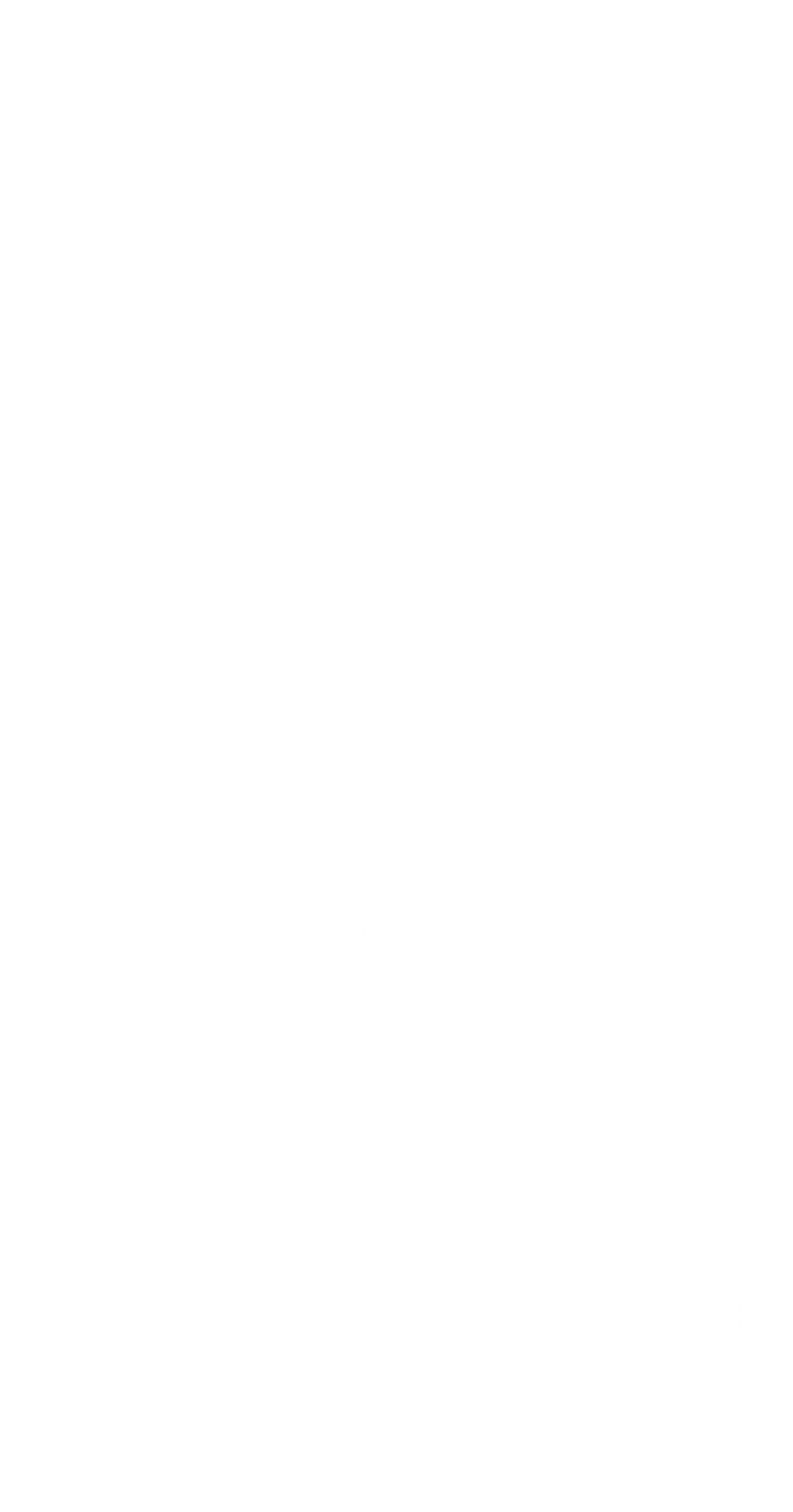 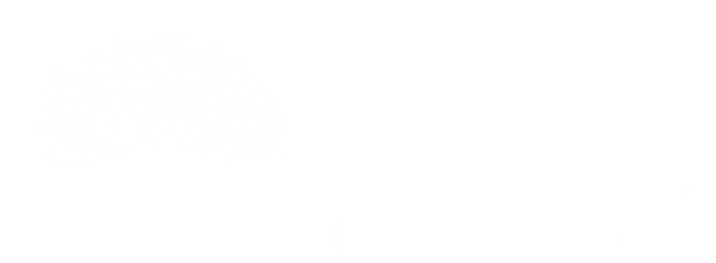 Self Assessment Tool
8th and 9th March 2022
FDC
Acknowledgment of Country
We acknowledge the traditional owners of the land where we reside and work in paying respects to the first people on whose land we are, acknowledging the loss of lands, cultures and treasures, knowing the consequences for people, communities and nations, believing that we can work together to a better future
Agenda
What is a Self assessment tool?
How is it related to service’s Quality improvement plan.
Why is it important to self assess programs and practices
Reflective questions covering eac element and some examples to support assessment.
Questions.
Self Assessment tool- what is it?
The Self-assessment Tool developed by Acecqa will support approved providers, service leaders and educators to reflect on and better understand their current practices and identify opportunities for improving quality outcomes for children and families.

A commitment to continuous improvement is inherent in the National Quality Framework (NQF) and striving for best practice underpins this commitment. 

When all staff and educators of an education and care service understand what is guiding their practice, they can work together for continuous quality improvements to enhance outcomes for children.
Self Assessment and QIP
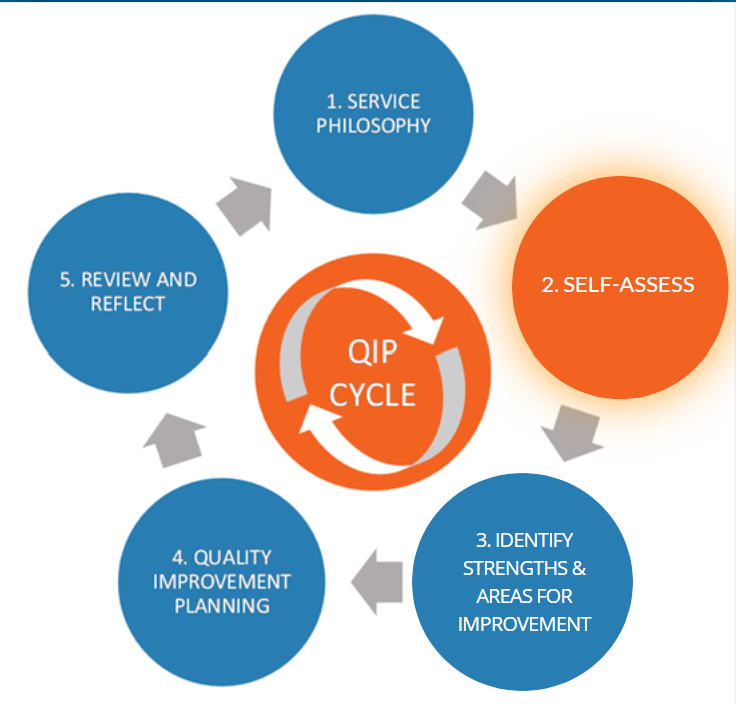 Self-assessment is an important part of the quality improvement planning process. NQS Element 7.2.1 requires an effective self-assessment and quality improvement process to be in place.
The Self-assessment Tool will help us identify service strengths, areas of compliance, practices that are Exceeding NQS, and areas and opportunities for quality improvement. The Tool helps through the process of self-assessment which can, where needed, inform service’s QIP.
Documenting the self assessment process will demonstrate that your service has completed it and shows how the process has informed your QIP.
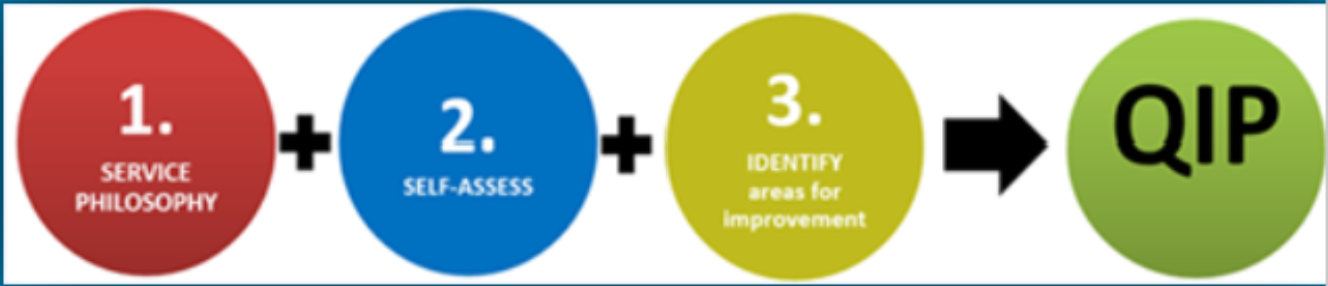 Self Assessment- what's in it?
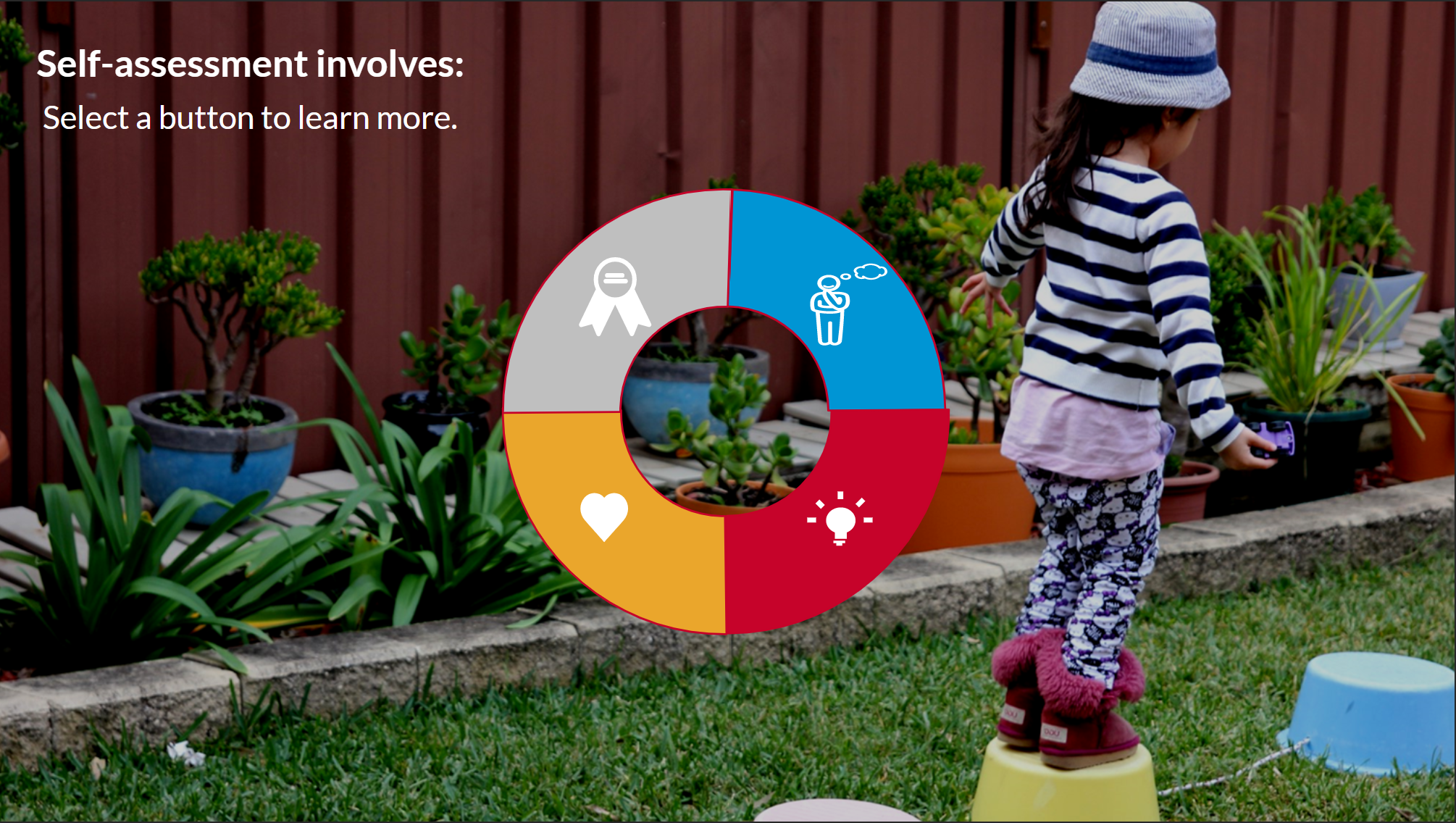 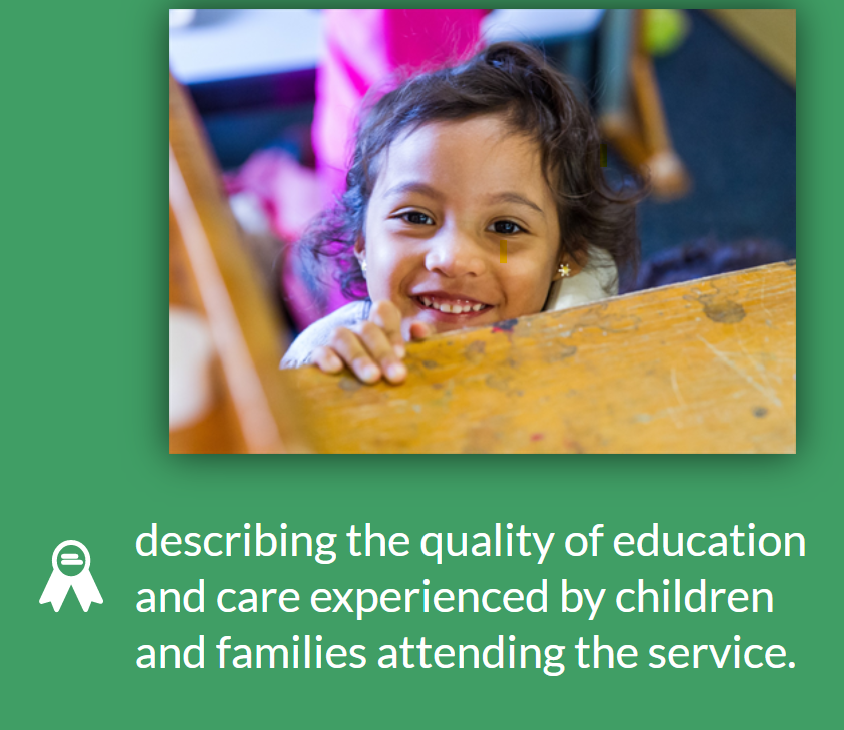 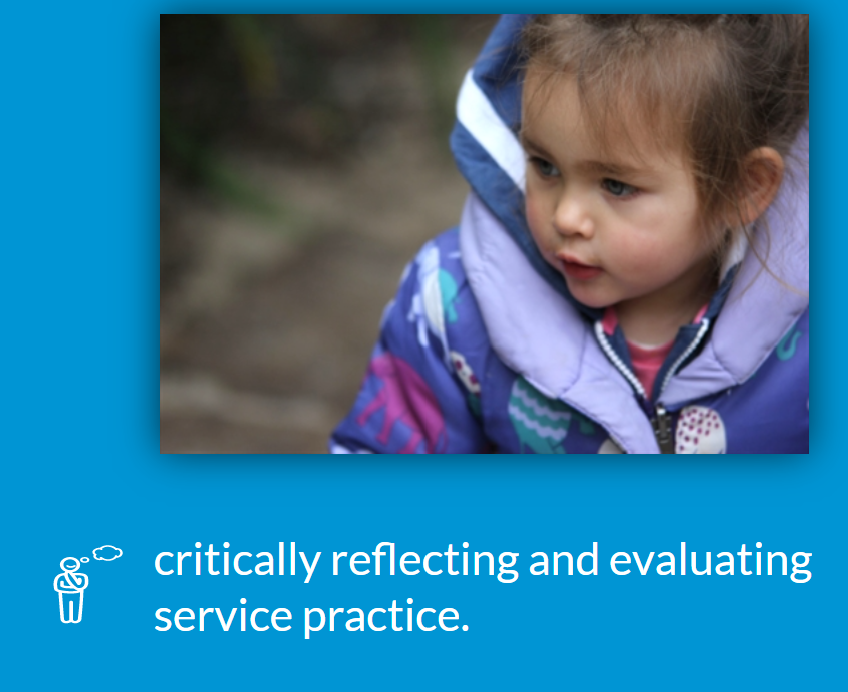 [Speaker Notes: We have a very experienced marketing team that can provided marketing assistance]
Self Assessment- what's in it?
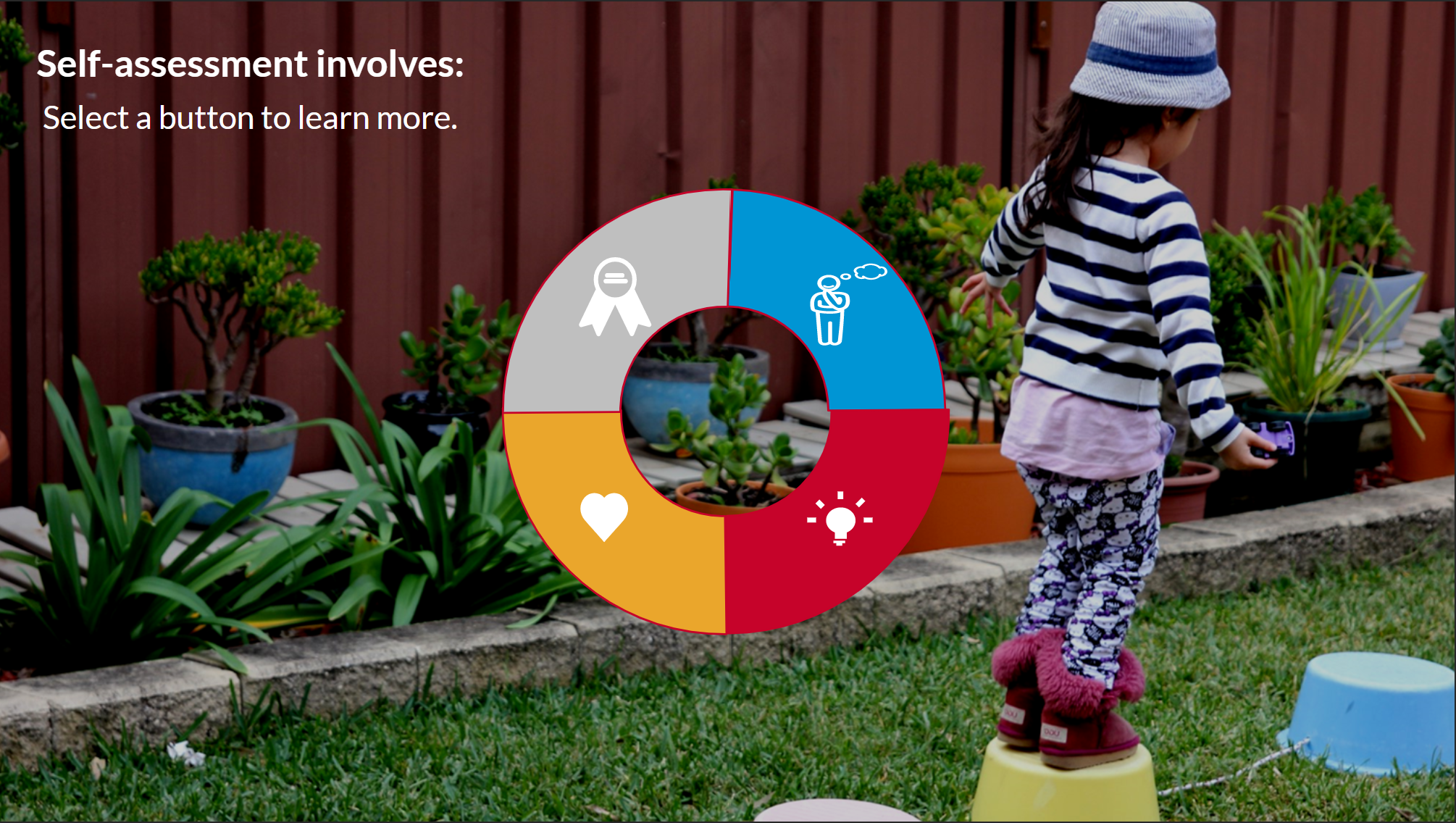 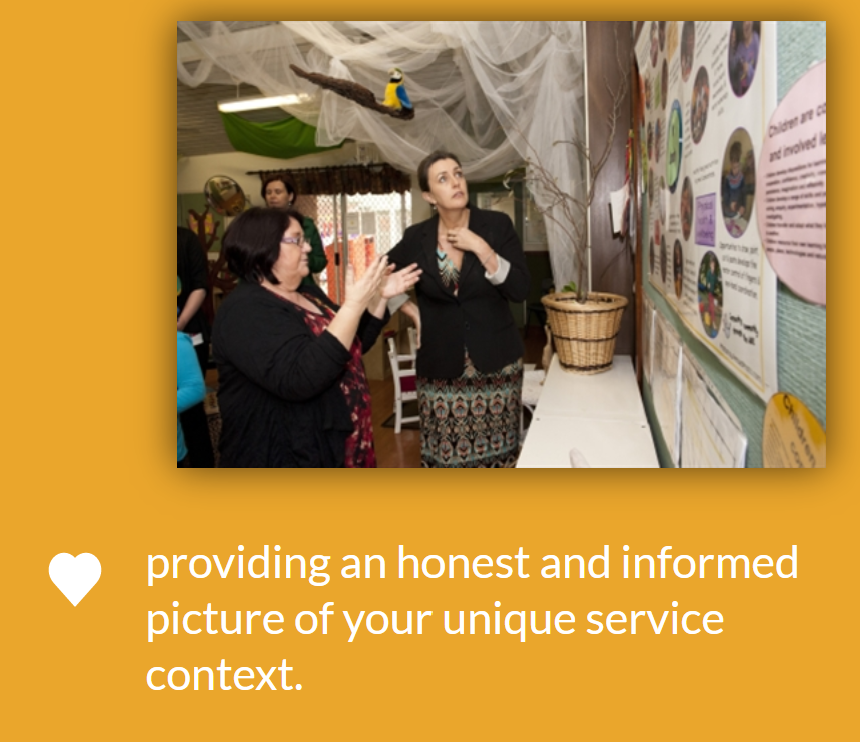 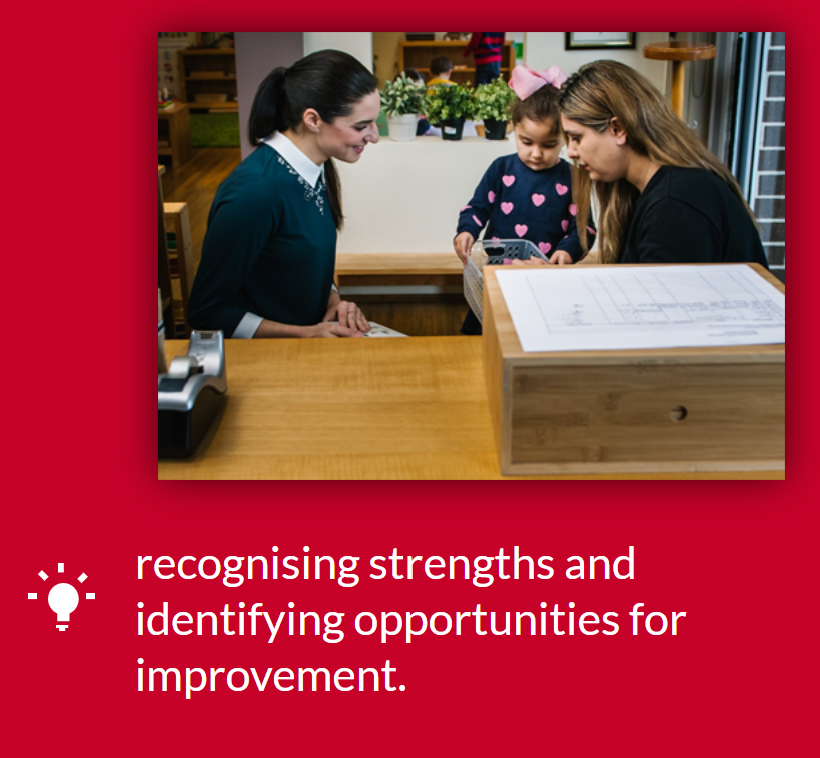 [Speaker Notes: We have a very experienced marketing team that can provided marketing assistance]
Self Assessment and your unique practices
Each Service is unique
The way in which you provide quality education and care to your children will be determined by your service context, including: 
Your service environment
The needs, interests and abilities of the children attending your service
The needs of your families and the wider community

The Quality and quality improvement should reflect the service context and recognize the importance of your unique context. 

There is no one approach to quality. In self assessment you can promote the unique culture and identities of the children and families of your service community. 

Self assessment and quality improvement works best when all members of the service team, including staff, educators, children, families and members of local communities , collaborate and share.
Frequency of Self Assessment
When should self assessment occur?
Self assessment at the service should be ongoing, regular and planned. 

A continuous cycle of review will help keep the focus on quality improvement. The cycle includes:
Assessing practice to review quality improvements that may be needed
Implementing those improvements
Reviewing the impacts of those improvements to identify further enhancements, if necessary. 

Using a planned approach to self assessment involves: 
Having a plan to regularly review all aspects of NQS
Keeping a record of what has been assessed and when that occurred.
Tools for reflection on quality practice
Service programs and practice are to be reviewed for: 
Effectiveness of practice for all children and families
Relevance of the practice to the service and your children, families and communities. 
Equity and Fairness of the practice for all children, families and educators. 
Consistency with the service philosophy. 

Reflection of the practice will help:
Assess current practice
Identify strengths
Identify areas for improvement
Critically reflect on how your service achieves quality outcomes for children and families
Share your service practices with your children and families
QA 1 Educational program and practice
Quality Area 1 focuses on ensuring that the educational program and practice of educators are child­ centered, stimulating and maximize opportunities for enhancing and extending each child's learning and development. It recognizes that a quality program that builds on children's individual knowledge, strengths, ideas, culture, abilities and interests is likely to have long-term benefits for children and for the broader society.
QA 1 Educational program and practice
QA 1 Educational program and practice
QA 1 Educational program and practice
QA 2 Children’s Health and Safety
Quality Area 2 reinforces children's right to experience quality education and care in an environment that provides for their health and safety. Educators support this when they promote each child's wellbeing and healthy lifestyle, and support each child's growing competence, confidence and independence.
QA 2 Children’s Health and Safety
QA 2 Children’s health and safety
QA3 Physical environment
Quality area 3: The physical environment is safe, suitable and provides a rich and diverse range of experiences which promote children's learning and development.
QA 5 Relationships with Children
Quality Area 5 focuses on educators developing responsive, warm, trusting and respectful relationships with children that promote their wellbeing, self-esteem, sense of security and belonging. Relationships of this kind encourage children to explore the environment and engage in play and learning.
QA 5 Relationships with Children
QA 6 Collaborative partnerships with families and communities
Quality Area 6 focuses on supportive, respectful relationships with families which are fundamental to achieving quality outcomes for children. Community partnerships that are based on active communication, consultation and collaboration also contribute to children's inclusion, learning and wellbeing
QA 6 Collaborative partnerships with families and communities
Questions
Thank You!
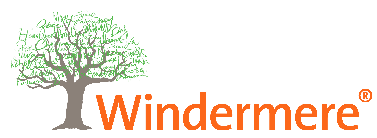